Hoja de ruta para  la implementación del capítulo 19: Comercio digital del
 T-MEC
Mtra. Cindy Rayo Zapata, 
Directora General de Comercio
Internacional de Servicios e Inversión
Propiciando un ambiente favorable para el comercio electrónico
Identificación de las áreas de oportunidad en las que podemos trabajar para fortalecer el capítulo 19. Comercio Digital.
Sinergia entre los actores que participan en el comercio electrónico transfronterizo
Marco nacional de las transacciones electrónicas (Artículo 19.3)
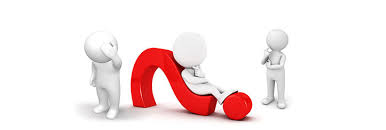 Áreas de oportunidad
Intercambiar información y compartir experiencias sobre regulaciones, políticas, observancia y cumplimiento en relación con el comercio digital, incluidos:

la protección de la información personal, particularmente con el fin de fortalecer los mecanismos internacionales existentes para la cooperación en el cumplimiento de leyes que protegen la privacidad,
la seguridad en las comunicaciones electrónicas,
la autenticación, y
el uso gubernamental de herramientas y tecnologías digitales para lograr un mejor desempeño gubernamental.
Artículo 19.14: Cooperación
Áreas de oportunidad
Artículo 19.14: Cooperación
Por parte del sector privado, fomentar el desarrollo de métodos de autorregulación que fomenten el comercio digital, incluidos códigos de conducta, contratos modelo, directrices y mecanismos de cumplimiento.
Áreas de oportunidad
Artículo 19.18: Datos abiertos gubernamentales
Facilitar el acceso publico y el uso de información gubernamental
Cooperar entre las Partes para ampliar el acceso y el uso de la información gubernamental
Sinergia entre actores involucrados
Las Partes considerarán establecer un grupo consultivo para abordar cualquiera de los asuntos relacionados con el funcionamiento del Capítulo.
Diversas entidades del gobierno federal, competentes en la regulación del comercio electrónico, que estuvieron involucradas en la negociación del capítulo 19,
Representantes del Congreso de la Unión, legisladores de los distintos grupos parlamentarios que están formulando iniciativas para reformar la legislación del comercio electrónico en México,
Empresarios y asociaciones representativas del sector, de la academia y de la sociedad civil.
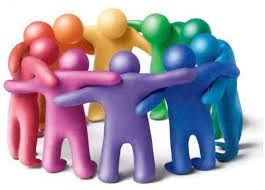 Desafíos actuales para la armonización de ordenamiento jurídico nacional a la luz de los compromisos del capítulo 19.
Fortalecer la competitividad
Fortalecer los esquemas de Cooperación en materia  de ciberseguridad
Avanzar hacia un comercio regional inclusivo y responsable
Aprovechar las oportunidades de la economía del siglo XXI
Promover la certidumbre del comercio y las inversiones en América del Norte
Consideraciones finales
Instalación del grupo consultivo de comercio electrónico.

Primer tema de la agenda: Discusión del artículo 19.17: Servicios Informáticos Interactivos 
Evaluar si se requiere diseñar algún esquema legal sobre el alcance de las responsabilidades de las plataformas informáticas
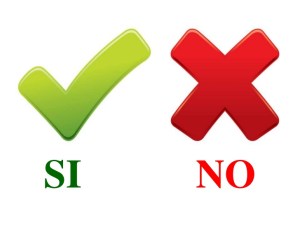 Gracias
Cindy Rayo Zapata
Directora General de Comercio Internacional de Servicios de Inversión
Subsecretaría de Comercio Exterior
Correo electrónico cindy.rayo@economia.gob.mx